ЧТО? ПОЧЕМУ? 
КАК?
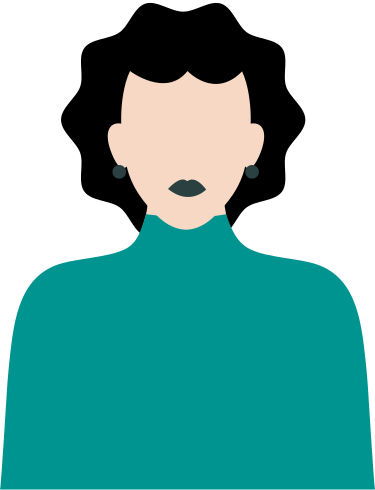 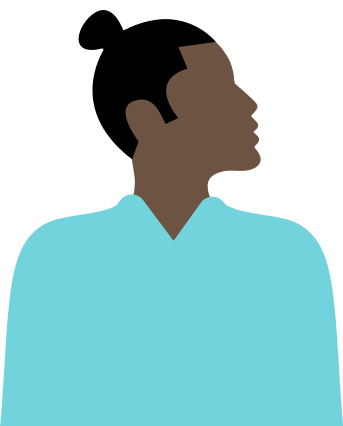 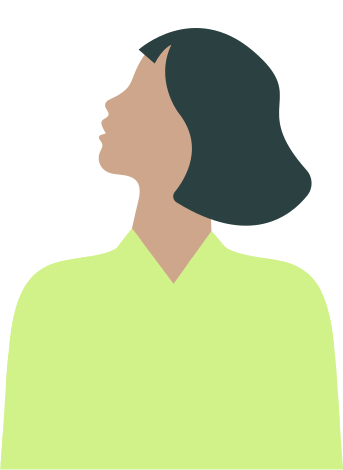 Кристина Витальевна Бармута
МБОУ "Лицей №69"
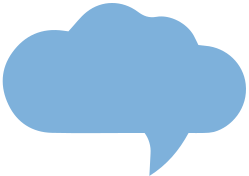 Обратимся к бессознательному
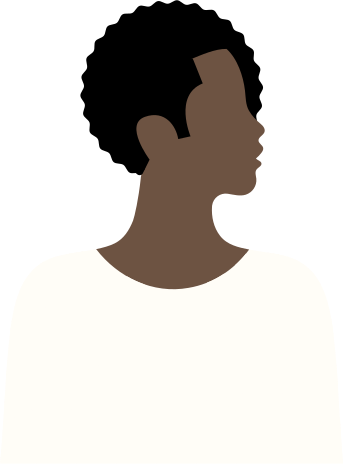 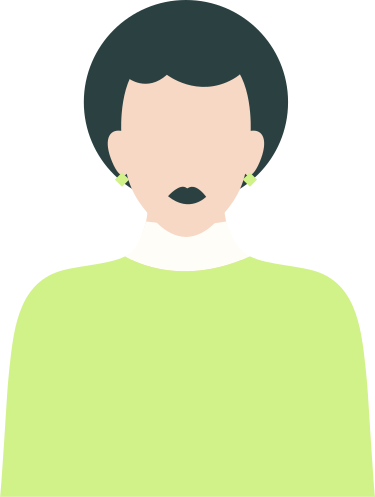 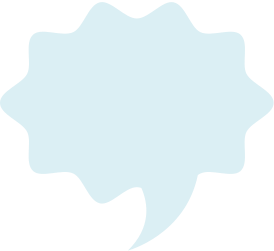 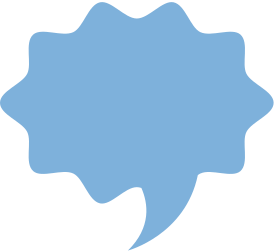 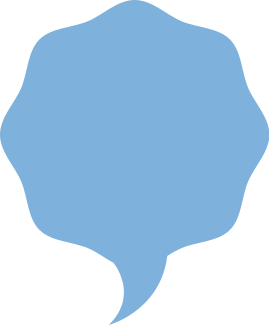 Инклюзивное пространство
=
Инклюзивная
инфраструктура
Инклюзивная
социальная среда
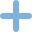 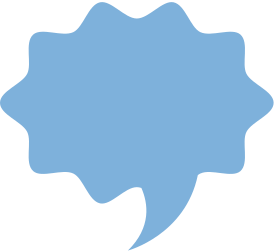 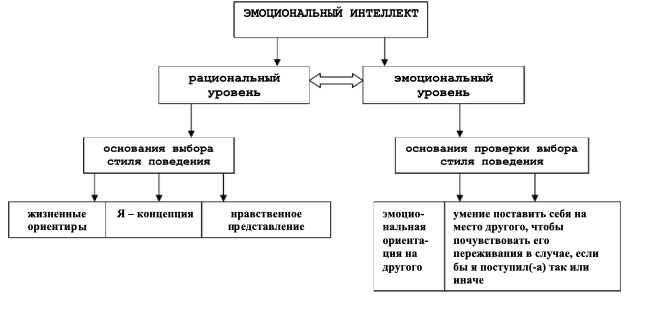 Этапы технологии 
"Что? Почему? Как?
1
2
3
4
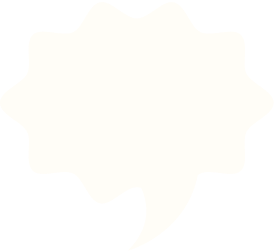 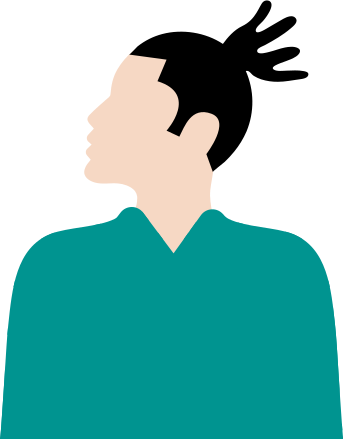 Эмоциональная ситуация
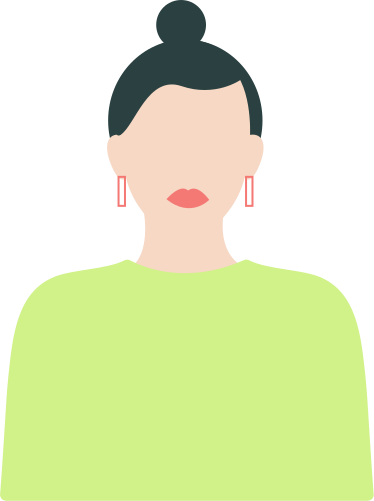 Оценка ситуации
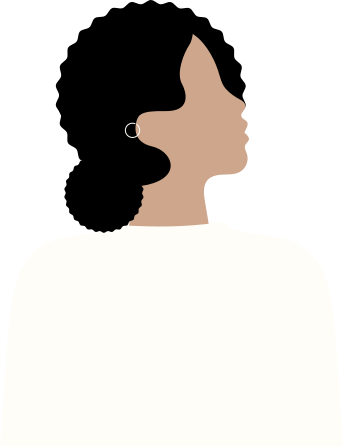 Эмоциональный отклик
Обогащение социального опыта
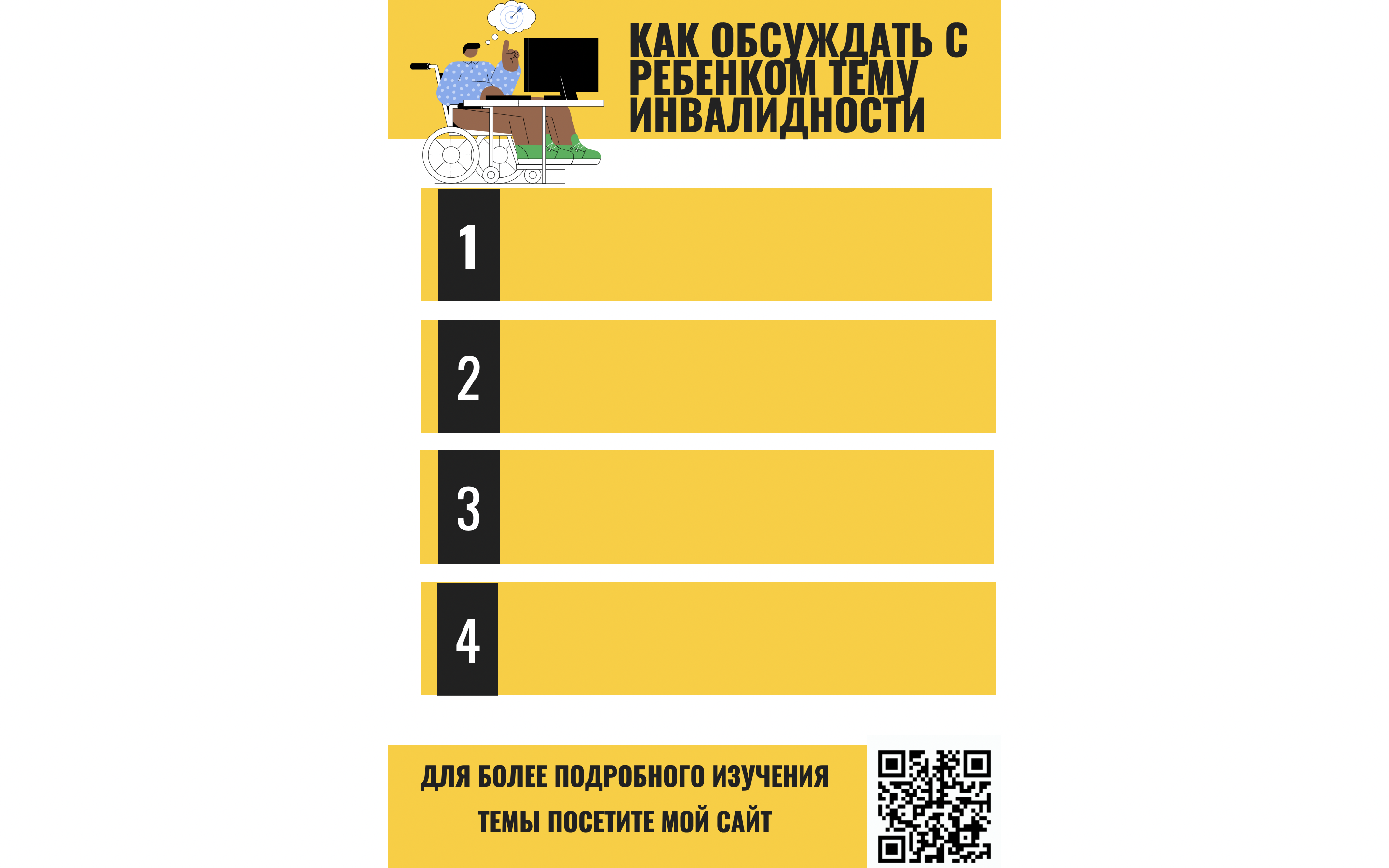 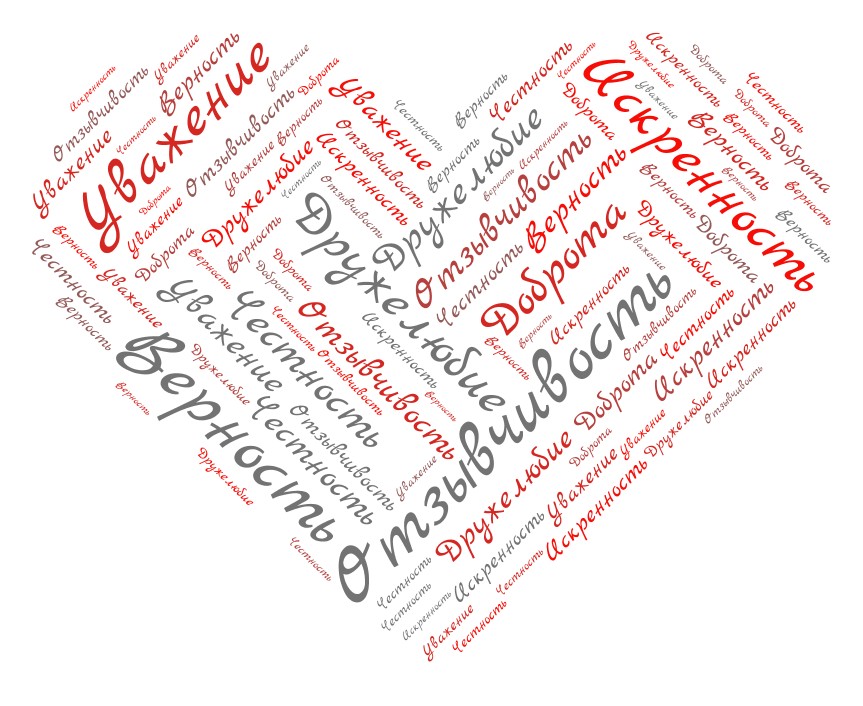 Не дожидаемся определенного возраста.
Посмотреть и обсудить социальный ролик, вместе с ребенком
Ограниченные возможности здоровья не мешают и не ограничивают возможностей человека
Люди так не делятся